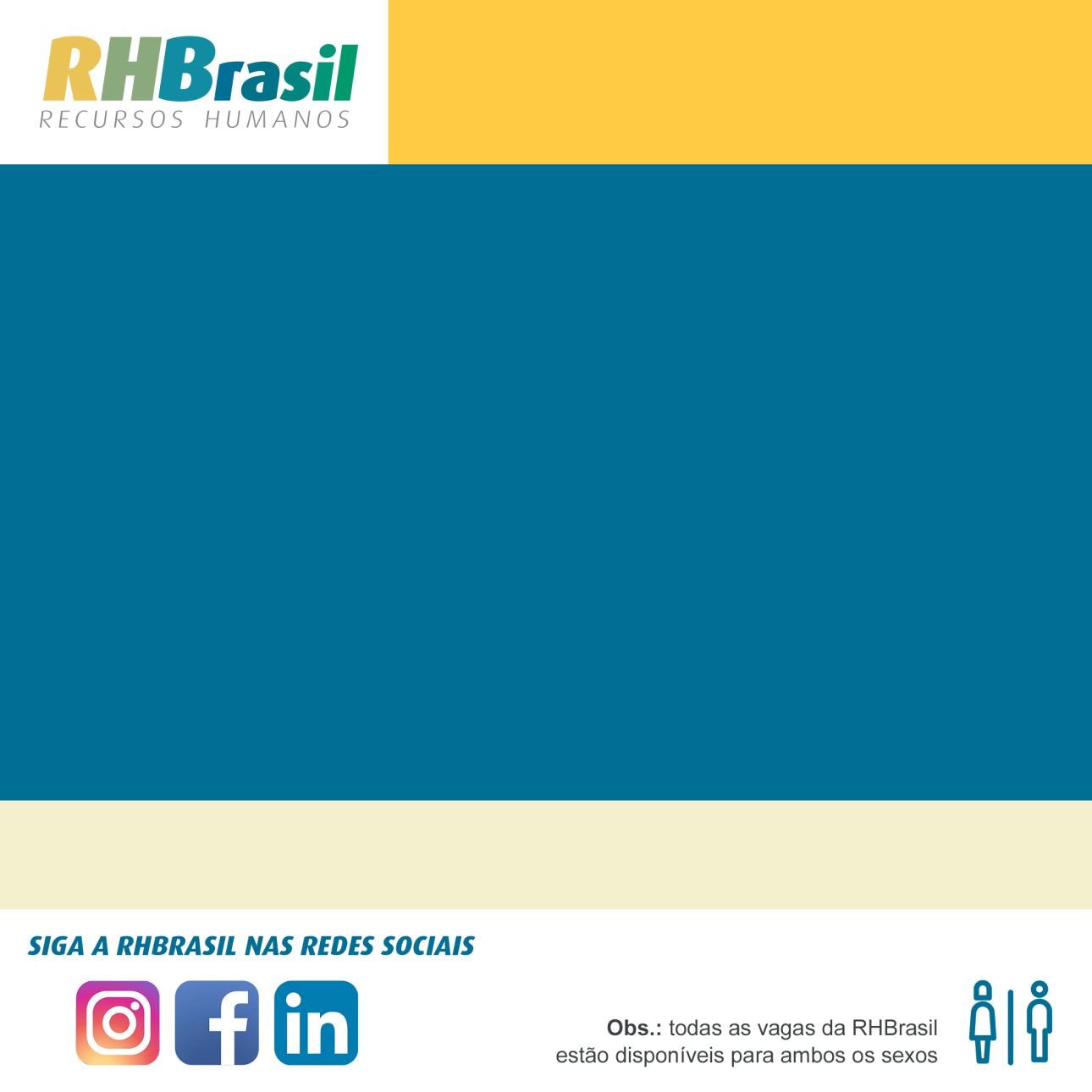 Oportunidade para
 ARAÇATUBA/SP
Estudantes de ADMINISTRAÇÃO ou áreas afins
-Estar cursando Ensino Superior ou técnico relacionados a área de administração de empresas;-Bolsa Auxílio de R$850,00-Auxílio Transporte de R$50,00
REQUISITOS
Interessados deverão comparecer com URGÊNCIA na RHBRASIL ARAÇATUBA, na rua: Bernardino de Campos 259, de segunda a sexta das 09h as 12h, ou enviar currículo no email:aracatuba@rhbrasil.com.br